Referát kraje ČR
Téma: 	Referát na kraj ČR
Adresát: 	Celá třída 5.A, náhodný 			kolemjdoucí okolo plakátu.
Záměr: 	Sdělím základní 				informace o kraji, sdělím, v 		čem je významný pro ČR, 		vzbudíme chuť jet na 			nabízený výlet.
Co se hodnotí
Plakát – známka 
Letáček – známka 
Prezentace – známka
Včasné odevzdání – známka
Plakát - zadání
Nejmenší formát plakátu – A2
Kde leží, počet obyvatel kraje, krajské město, počet obyvatel krajského města.
Pohoří/nížiny – nejvyšší vrchol, vodstvo, města 
Průmysl/zemědělství/služby – čím je kraj významný
Známé osobnosti, které jsou s krajem spjaté (3)
Významné památky (3) + vyber si jednu významnou historickou památku a popiš, jaký příběh se k ní váže.
Tip na výlet + přibližná cena výletu. (vstupné, cena dopravy…)
Obrazový materiál – Erb kraje, mapa kraje, historická památka, osobnosti, obrázky z výletu
Zdroje – z jakých stránek a knížek jsme čerpali
Tip na výlet - zadání
Dokument vyroben elektronicky v textovém editoru a zaslán učiteli e-mailem
Nadpis
Popis výletu – informace o tom, co účastníka čeká se záměrem navnadit
Fotka z výletu
Obrázek mapky, kudy se tam jede (kde to je)
Cena cesty, cena vstupného
Doporučená výbava – co si s sebou mám vzít
Prezentace - zadání
Prezentujeme kraj 8 minut.
Tři čtvrtiny času v prezentaci zabere povídání o: 
Historie – vyber si jednu významnou historickou památku a popiš, jaký příběh se k ní váže.
Tip na výlet + přibližná cena výletu. (vstupné, cena dopravy, nutná výbava…)
Hovoříme o tom, jak jste při práci postupovali. – Kdo co dělal, kdy a kde jste práci tvořili, kolik času to zabralo, co bylo nejnáročnější, co jste si u práce uvědomili, s jakými zdroji se dobře pracovalo, s jakými obtížně…
Prezentují všichni tvůrci
Možné podoby letáčku
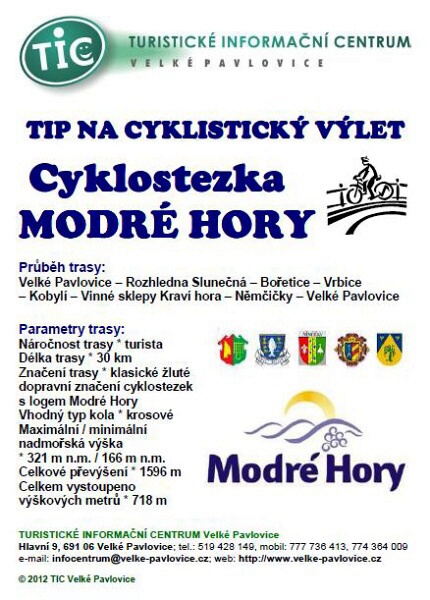 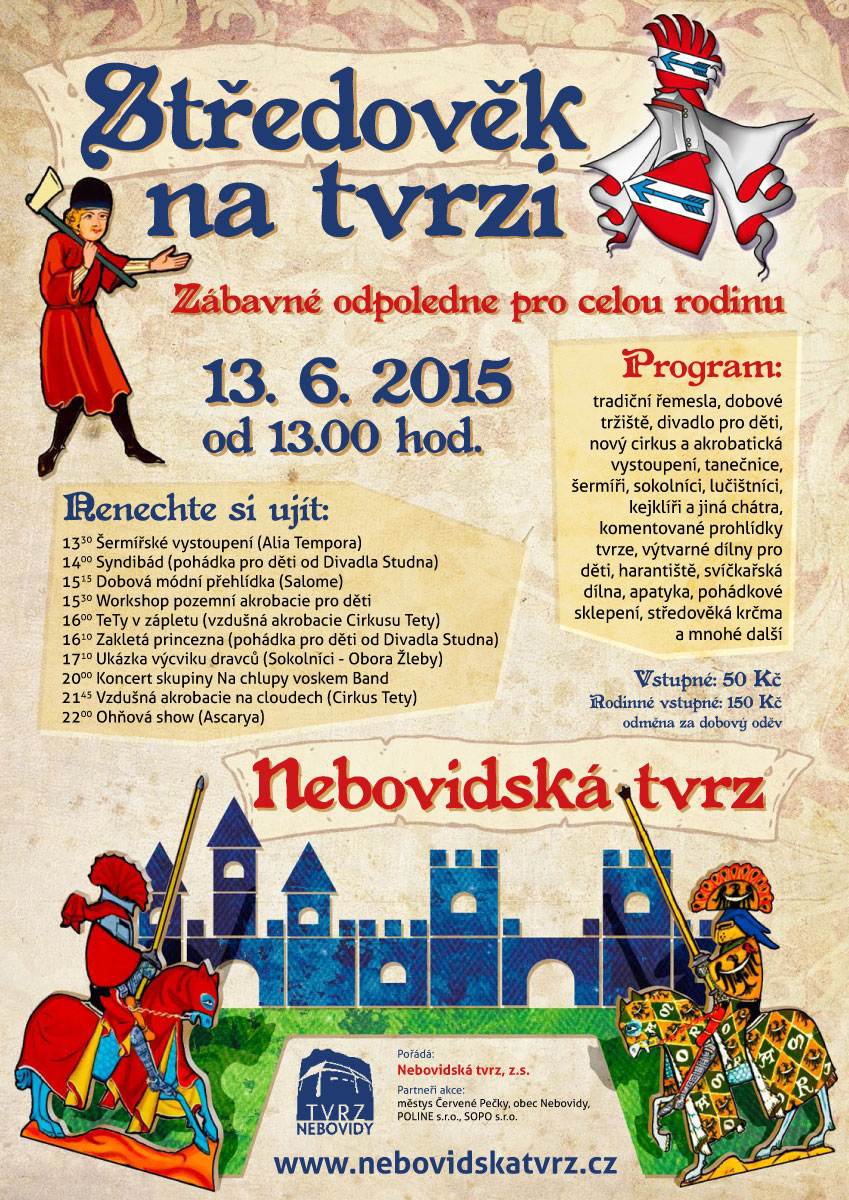 Doporučení
Pro tvorbu plakátu
Tvořit plakát je možné ve studovně.
Ve studovně Ti poradí a pomůže Anička, když poprosíš.
Práci můžeš dělat na listy menšího formátu a pak je na plakát nalepit.
Pokud chceš, požádej učitele o papíry, nebo o vytisknutí barevných obrázků.
Pokud chceš s čímkoliv poradit nebo pomoct, popros učitele, po vyučování se Ti může věnovat.
Pro tvorbu letáčku
Pokud nemáš doma textový editor, využij studovnu.
Pokud budeš chtít, můžeš poslat letáček učiteli, ještě před tím, než ho dokončíš. Třeba ti dobře poradí, co vylepšit.
Pro prezentaci
Vyzkoušej si mluvit nahlas třeba před zrcadlem.
Zkus se nahrát na mobil a pak se přehraj, ať vidíš, jak to zní, co jde vylepšit.
Změř si čas tvojí promluvy.
Kritéria hodnocení
Mysli vždy na záměr činnosti a zadání.
S podrobnějšími kritérii tě seznámí učitel na požádání.